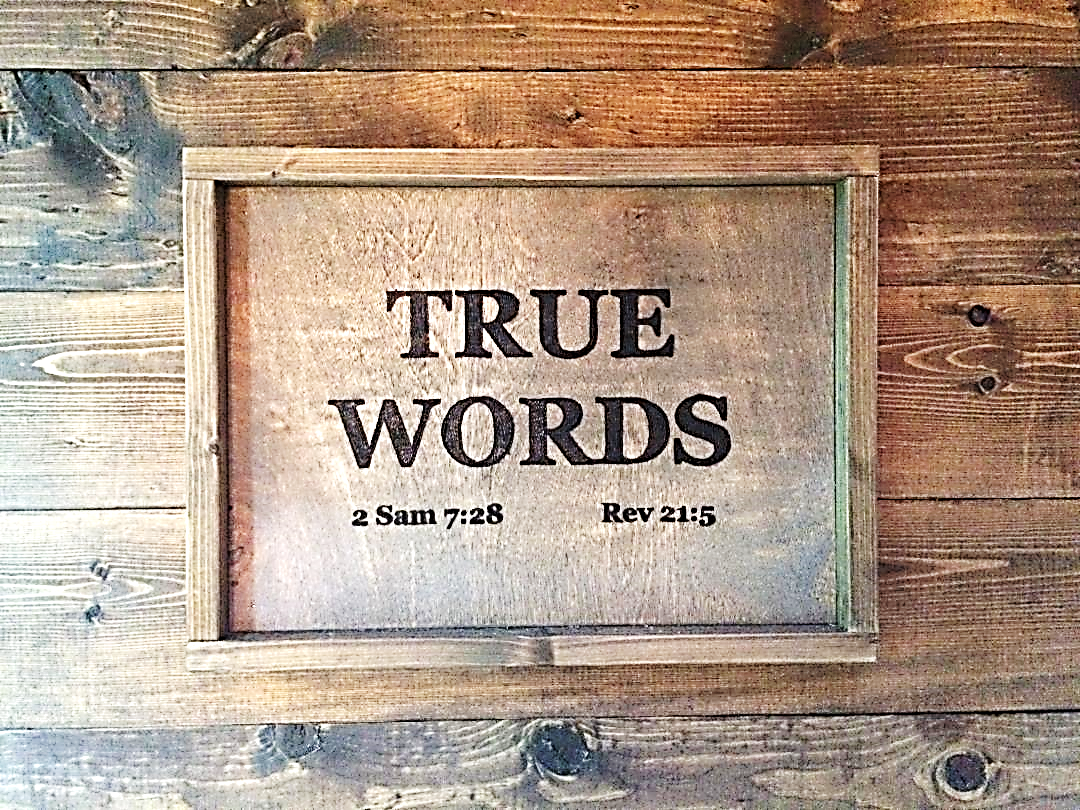 SERMON TITLE
ROMANS
CHAPTER 9
Romans 8:38-39   For I am persuaded, that neither death, nor life, nor angels, nor principalities, nor powers, nor things present, nor things to come,  39 Nor height, nor depth, nor any other creature, shall be able to separate us from the love of God, which is in Christ Jesus our Lord.
True Words Christian Church
Romans 9:1-2   I say the truth in Christ, I lie not, my conscience also bearing me witness in the Holy Ghost,  2 That I have great heaviness and continual sorrow in my heart.
True Words Christian Church
2 Corinthians 11:31   The God and Father of our Lord Jesus Christ, which is blessed for evermore, knoweth that I lie not.
True Words Christian Church
Galatians 1:20   Now the things which I write unto you, behold, before God, I lie not.
True Words Christian Church
Romans 9:3   For I could wish that myself were accursed from Christ for my brethren, my kinsmen according to the flesh:
True Words Christian Church
Exodus 31:18   And he gave unto Moses, when he had made an end of communing with him upon mount Sinai, two tables of testimony, tables of stone, written with the finger of God.
True Words Christian Church
Exodus 32:1   And when the people saw that Moses delayed to come down out of the mount, the people gathered themselves together unto Aaron, and said unto him, Up, make us gods, which shall go before us; for as for this Moses, the man that brought us up out of the land of Egypt, we wot not what is become of him.
True Words Christian Church
Exodus 32:9-10   And the LORD said unto Moses, I have seen this people, and, behold, it is a stiffnecked people:  10 Now therefore let me alone, that my wrath may wax hot against them, and that I may consume them: and I will make of thee a great nation.
True Words Christian Church
Exodus 32:14   And the LORD repented of the evil which he thought to do unto his people.
True Words Christian Church
Exodus 32:19-20   And it came to pass, as soon as he came nigh unto the camp, that he saw the calf, and the dancing: and Moses' anger waxed hot, and he cast the tables out of his hands, and brake them beneath the mount.  20 And he took the calf which they had made, and burnt it in the fire, and ground it to powder, and strawed it upon the water, and made the children of Israel drink of it.
True Words Christian Church
Exodus 32:26   Then Moses stood in the gate of the camp, and said, Who is on the LORD'S side? let him come unto me. And all the sons of Levi gathered themselves together unto him.
True Words Christian Church
Exodus 32:27   And he said unto them, Thus saith the LORD God of Israel, Put every man his sword by his side, and go in and out from gate to gate throughout the camp, and slay every man his brother, and every man his companion, and every man his neighbour.
True Words Christian Church
Exodus 32:28   And the children of Levi did according to the word of Moses: and there fell of the people that day about three thousand men.
True Words Christian Church
Exodus 32:32   Yet now, if thou wilt forgive their sin—; and if not, blot me, I pray thee, out of thy book which thou hast written.
True Words Christian Church
Romans 9:3-5   For I could wish that myself were accursed from Christ for my brethren, my kinsmen according to the flesh:  4 Who are Israelites; to whom pertaineth the adoption, and the glory, and the covenants, and the giving of the law, and the service of God, and the promises;  5 Whose are the fathers, and of whom as concerning the flesh Christ came, who is over all, God blessed for ever. Amen.
True Words Christian Church
Romans 9:6-7   Not as though the word of God hath taken none effect. For they are not all Israel, which are of Israel:  7 Neither, because they are the seed of Abraham, are they all children: but, In Isaac shall thy seed be called.
True Words Christian Church
Genesis 21:12   And God said unto Abraham, Let it not be grievous in thy sight because of the lad, and because of thy bondwoman; in all that Sarah hath said unto thee, hearken unto her voice; for in Isaac shall thy seed be called.
True Words Christian Church
Hebrews 11:17-18   By faith Abraham, when he was tried, offered up Isaac: and he that had received the promises offered up his only begotten son,  18 Of whom it was said, That in Isaac shall thy seed be called:
True Words Christian Church
Romans 4:18   Who against hope believed in hope, that he might become the father of many nations; according to that which was spoken, So shall thy seed be.
True Words Christian Church
Romans 9:8   That is, They which are the children of the flesh, these are not the children of God: but the children of the promise are counted for the seed.
True Words Christian Church
1 Corinthians 15:50   Now this I say, brethren, that flesh and blood cannot inherit the kingdom of God; neither doth corruption inherit incorruption.
True Words Christian Church
Romans 4:13   For the promise, that he should be the heir of the world, was not to Abraham, or to his seed, through the law, but through the righteousness of faith.
True Words Christian Church
Romans 9:9   For this is the word of promise, At this time will I come, and Sara shall have a son.
True Words Christian Church
Genesis 18:10   And he said, I will certainly return unto thee according to the time of life; and, lo, Sarah thy wife shall have a son. And Sarah heard it in the tent door, which was behind him.
True Words Christian Church
Romans 9:10   And not only this; but when Rebecca also had conceived by one, even by our father Isaac;
True Words Christian Church
Romans 9:11-12   (For the children being not yet born, neither having done any good or evil, that the purpose of God according to election might stand, not of works, but of him that calleth;)  12 It was said unto her, The elder shall serve the younger.
True Words Christian Church
Romans 9:13   As it is written, Jacob have I loved, but Esau have I hated.
True Words Christian Church
Malachi 1:2-4   I have loved you, saith the LORD. Yet ye say, Wherein hast thou loved us? Was not Esau Jacob's brother? saith the LORD: yet I loved Jacob,  3 And I hated Esau, and laid his mountains and his heritage waste for the dragons of the wilderness.  4 Whereas Edom saith, We are impoverished, but we will return and build the desolate places; thus saith the LORD of hosts, They shall build, but I will throw down; and they shall call them, The border of wickedness, and, The people against whom the LORD hath indignation for ever.
True Words Christian Church
Hebrews 12:16-17   Lest there be any fornicator, or profane person, as Esau, who for one morsel of meat sold his birthright.  17 For ye know how that afterward, when he would have inherited the blessing, he was rejected: for he found no place of repentance, though he sought it carefully with tears.
True Words Christian Church
Hosea 9:15   All their wickedness is in Gilgal: for there I hated them: for the wickedness of their doings I will drive them out of mine house, I will love them no more: all their princes are revolters.
True Words Christian Church
Galatians 4:21-23   Tell me, ye that desire to be under the law, do ye not hear the law?  22 For it is written, that Abraham had two sons, the one by a bondmaid, the other by a freewoman.  23 But he who was of the bondwoman was born after the flesh; but he of the freewoman was by promise.
True Words Christian Church
Galatians 4:24-25   Which things are an allegory: for these are the two covenants; the one from the mount Sinai, which gendereth to bondage, which is Agar.  25 For this Agar is mount Sinai in Arabia, and answereth to Jerusalem which now is, and is in bondage with her children.
True Words Christian Church
Galatians 4:26   But Jerusalem which is above is free, which is the mother of us all.
True Words Christian Church
Galatians 4:28   Now we, brethren, as Isaac was, are the children of promise.
True Words Christian Church
Galatians 4:29-31   But as then he that was born after the flesh persecuted him that was born after the Spirit, even so it is now.  30 Nevertheless what saith the scripture? Cast out the bondwoman and her son: for the son of the bondwoman shall not be heir with the son of the freewoman.  31 So then, brethren, we are not children of the bondwoman, but of the free.
True Words Christian Church
Romans 9:14   What shall we say then? Is there unrighteousness with God? God forbid.
True Words Christian Church
Psalm 26:5   I have hated the congregation of evil doers; and will not sit with the wicked.
True Words Christian Church
Deuteronomy 32:4   He is the Rock, his work is perfect: for all his ways are judgment: a God of truth and without iniquity, just and right is he.
True Words Christian Church
Romans 9:15   For he saith to Moses, I will have mercy on whom I will have mercy, and I will have compassion on whom I will have compassion.
True Words Christian Church
Exodus 33:19   And he said, I will make all my goodness pass before thee, and I will proclaim the name of the LORD before thee; and will be gracious to whom I will be gracious, and will shew mercy on whom I will shew mercy.
True Words Christian Church
Romans 9:16   So then it is not of him that willeth, nor of him that runneth, but of God that sheweth mercy.
True Words Christian Church
Deuteronomy 32:48-52   And the LORD spake unto Moses that selfsame day, saying,  49 Get thee up into this mountain Abarim, unto mount Nebo, which is in the land of Moab, that is over against Jericho; and behold the land of Canaan, which I give unto the children of Israel for a possession:  50 And die in the mount whither thou goest up, and be gathered unto thy people; as Aaron thy brother died in mount Hor, and was gathered unto his people:  51 Because ye trespassed against me among the children of Israel at the waters of Meribah-Kadesh, in the wilderness of Zin; because ye sanctified me not in the midst of the children of Israel.  52 Yet thou shalt see the land before thee; but thou shalt not go thither unto the land which I give the children of Israel.
True Words Christian Church
Romans 2:11   For there is no respect of persons with God.
True Words Christian Church
Romans 9:17-18   For the scripture saith unto Pharaoh, Even for this same purpose have I raised thee up, that I might shew my power in thee, and that my name might be declared throughout all the earth.  18 Therefore hath he mercy on whom he will have mercy, and whom he will he hardeneth.
True Words Christian Church
Exodus 8:15   But when Pharaoh saw that there was respite, he hardened his heart, and hearkened not unto them; as the LORD had said.
True Words Christian Church
Exodus 8:32   And Pharaoh hardened his heart at this time also, neither would he let the people go.
True Words Christian Church
Exodus 9:34   And when Pharaoh saw that the rain and the hail and the thunders were ceased, he sinned yet more, and hardened his heart, he and his servants.
True Words Christian Church
2 Kings 17:14   Notwithstanding they would not hear, but hardened their necks, like to the neck of their fathers, that did not believe in the LORD their God.
True Words Christian Church
Romans 9:19   Thou wilt say then unto me, Why doth he yet find fault? For who hath resisted his will?
True Words Christian Church
Proverbs 1:24-27   Because I have called, and ye refused; I have stretched out my hand, and no man regarded;  25 But ye have set at nought all my counsel, and would none of my reproof:  26 I also will laugh at your calamity; I will mock when your fear cometh;  27 When your fear cometh as desolation, and your destruction cometh as a whirlwind; when distress and anguish cometh upon you.
True Words Christian Church
Romans 9:20   Nay but, O man, who art thou that repliest against God? Shall the thing formed say to him that formed it, Why hast thou made me thus?
True Words Christian Church
Romans 9:21   Hath not the potter power over the clay, of the same lump to make one vessel unto honour, and another unto dishonour?
True Words Christian Church
Romans 9:22-24   What if God, willing to shew his wrath, and to make his power known, endured with much longsuffering the vessels of wrath fitted to destruction:  23 And that he might make known the riches of his glory on the vessels of mercy, which he had afore prepared unto glory,  24 Even us, whom he hath called, not of the Jews only, but also of the Gentiles?
True Words Christian Church
Romans 9:25   As he saith also in Osee, I will call them my people, which were not my people; and her beloved, which was not beloved.
True Words Christian Church
Hosea 2:23   And I will sow her unto me in the earth; and I will have mercy upon her that had not obtained mercy; and I will say to them which were not my people, Thou art my people; and they shall say, Thou art my God.
True Words Christian Church
Exodus 19:5-6   Now therefore, if ye will obey my voice indeed, and keep my covenant, then ye shall be a peculiar treasure unto me above all people: for all the earth is mine:  6 And ye shall be unto me a kingdom of priests, and an holy nation. These are the words which thou shalt speak unto the children of Israel.
True Words Christian Church
Romans 9:26   And it shall come to pass, that in the place where it was said unto them, Ye are not my people; there shall they be called the children of the living God.
True Words Christian Church
Hosea 1:10   Yet the number of the children of Israel shall be as the sand of the sea, which cannot be measured nor numbered; and it shall come to pass, that in the place where it was said unto them, Ye are not my people, there it shall be said unto them, Ye are the sons of the living God.
True Words Christian Church
Romans 9:27-28   Esaias also crieth concerning Israel, Though the number of the children of Israel be as the sand of the sea, a remnant shall be saved:  28 For he will finish the work, and cut it short in righteousness: because a short work will the Lord make upon the earth.
True Words Christian Church
Romans 9:29   And as Esaias said before, Except the Lord of Sabaoth had left us a seed, we had been as Sodoma, and been made like unto Gomorrha.
True Words Christian Church
Isaiah 1:9   Except the LORD of hosts had left unto us a very small remnant, we should have been as Sodom, and we should have been like unto Gomorrah.
True Words Christian Church
Romans 9:30   What shall we say then? That the Gentiles, which followed not after righteousness, have attained to righteousness, even the righteousness which is of faith.
True Words Christian Church
Romans 9:31   But Israel, which followed after the law of righteousness, hath not attained to the law of righteousness.
True Words Christian Church
Romans 9:32-33   Wherefore? Because they sought it not by faith, but as it were by the works of the law. For they stumbled at that stumblingstone;  33 As it is written, Behold, I lay in Sion a stumblingstone and rock of offence: and whosoever believeth on him shall not be ashamed.
True Words Christian Church
Hebrews 4:10   For he that is entered into his rest, he also hath ceased from his own works, as God did from his.
True Words Christian Church